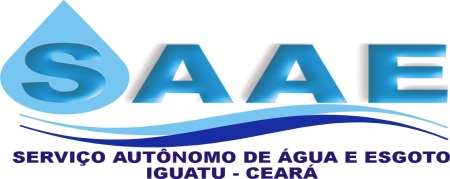 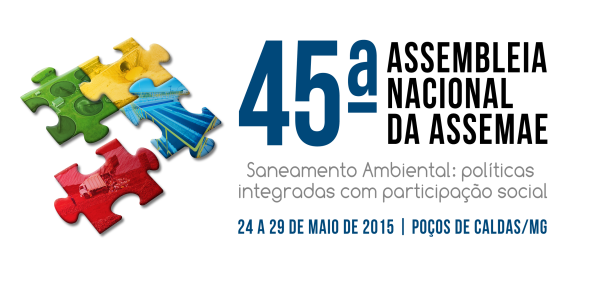 INFLUÊNCIA DA TECNOLOGIA

 DA INFORMAÇÃO

NA GESTÃO DA ÁGUA E

 ESGOTO
AUTOR: Mailson Mota
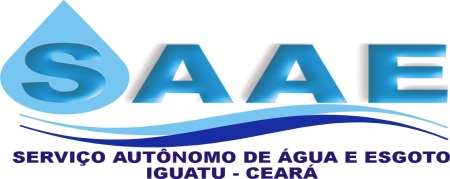 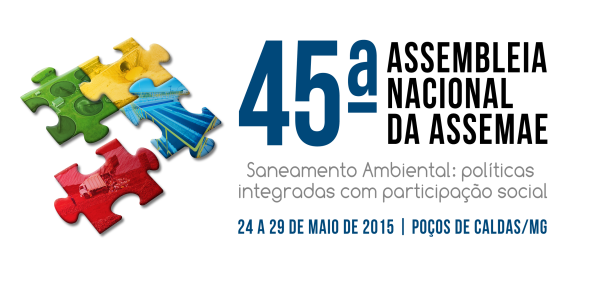 “A Tecnologia da Informação tem sido considerada como um dos componentes mais importantes dos setores públicos e privados, sendo assim as organizações brasileiras têm utilizado ampla e intensamente esta tecnologia tanto em nível estratégico como operacional”
(FGV EAESP GV Pesquisa: Benefício do uso de tecnologia da informação no desempenho empresarial relatório 07/2005).
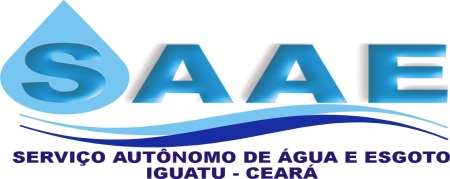 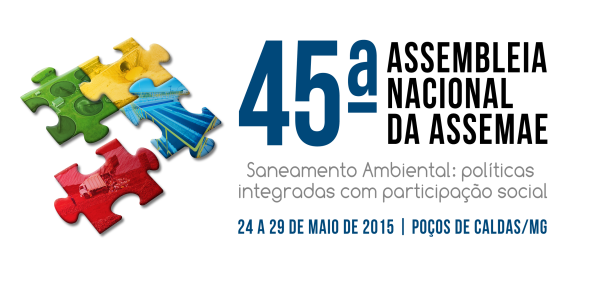 IMPLANTAÇÃO DO PROJETO


CRIAÇÃO DO SETOR DE TECNOLOGIA NA INSTITUIÇÃO


ELABORAÇÃO DO CATÁLOGO DE SERVIÇOS
    

3.  ADEQUAR SOFTWARE LIVRE À INSTITUIÇÃO

    3.1 UTILIZAÇÃO DO GLPI - Gestion Libre De Parc Informatique
    3.2 FUNÇÃO DO PROGRAMA
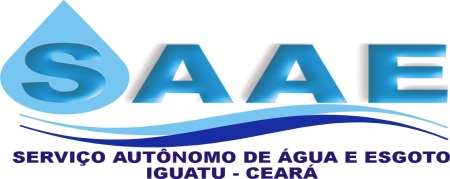 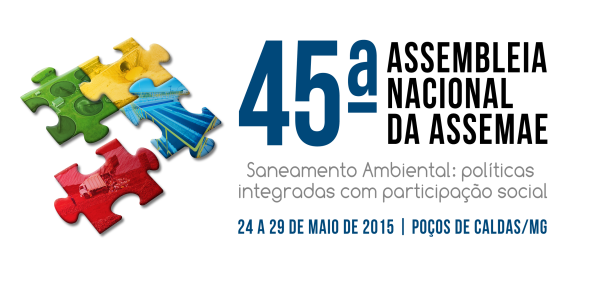 OBJETIVO DO PROJETO

	Identificar os benefícios efetivos da utilização da Tecnologia da Informação aplicando as melhores práticas de TI, por meio da identificação dos vínculos dos benefícios oferecidos pelos projetos e infraestrutura desta tecnologia com o desempenho na Gestão da Água e Esgoto.
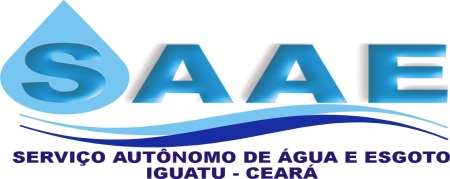 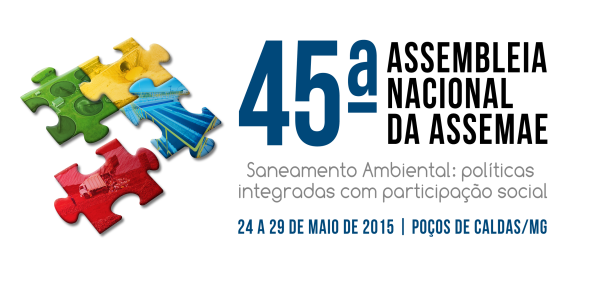 EXECUÇÃO DO PROJETO


1. IDENTIFICAÇÃO DE QUAIS SETORES A TI DEVERIA AGIR DE MANEIRA A MELHORAR A GESTÃO DA ÁGUA E ESGOTO

2. UTILIZAÇÃO DO SGA LIVRE – SISTEMA DE GERENCIAMENTO DO ATENDIMENTO

3. IDENTIFICAÇÃO DOS PRINCIPAIS TIPOS DE SOLICITAÇÕES

4. PADRONIZAÇÃO DOS SERVIÇOS

5. DISTRIBUIÇÃO DOS SERVIÇOS
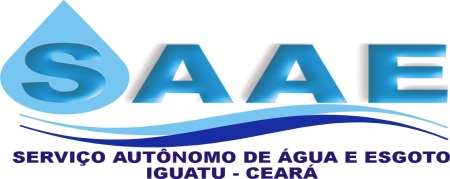 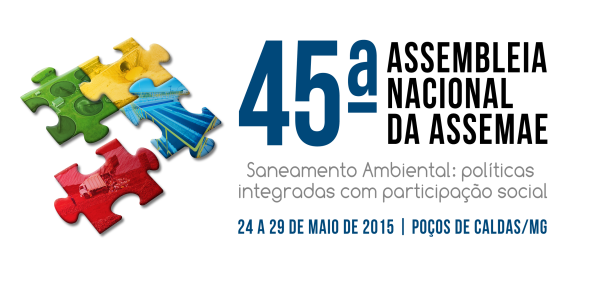 UTILIZAÇÃO DE TECNOLOGIAS



DESENVOLVIMENTO DO SITE INSTITUCIONAL


2. AGÊNCIA VIRTUAL


3. ATENDIMENTO ONLINE(CHAT)
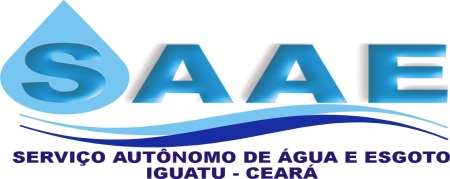 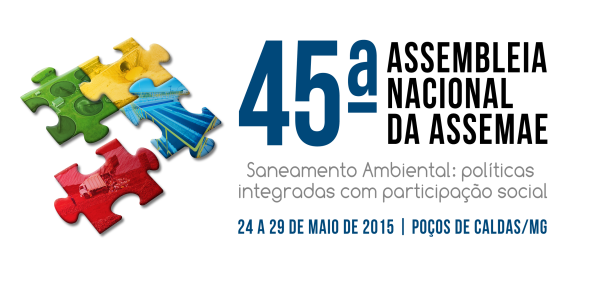 RESULTADOS

Quantidade de solicitações de vazamento de hidrômetro, março – maio de 2014.
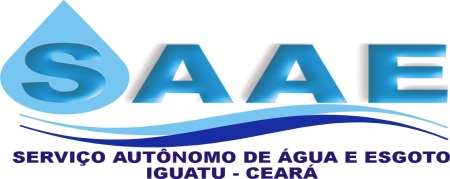 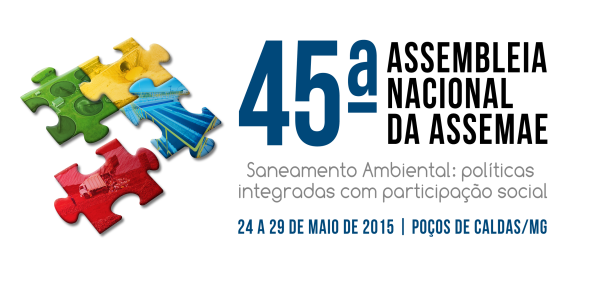 RESULTADOS

Quantidade de solicitações de vazamento de hidrômetro, junho – agosto de 2014
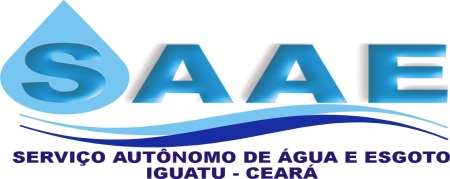 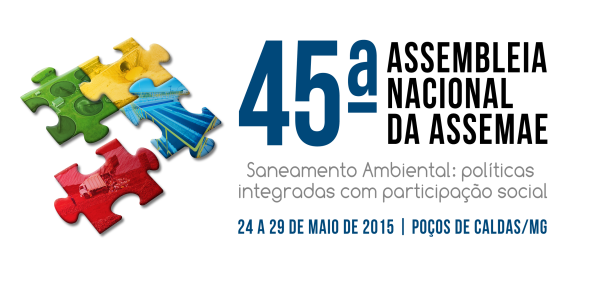 CONCLUSÃO

	Apresentamos a grande influência da utilização da Tecnologia da Informação na Gestão da Água e Esgoto onde foram apresentadas a elaboração e implantação do setor de TI em uma autarquia, que por sua vez elaborou e aprimorou técnicas para identificar e sanar problemas nas áreas de gestão administrativa e operacional. Com isso adquirimos grandes resultados no relacionamento com os clientes, que por sua vez reconheceram a agilidade do trabalho desenvolvido pela autarquia.
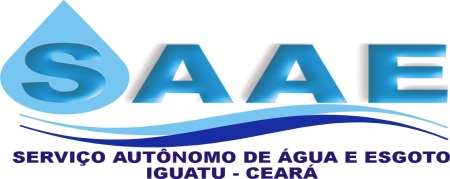 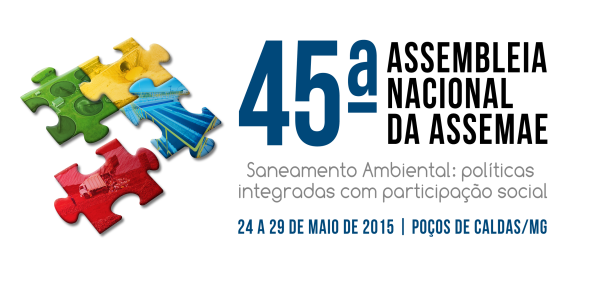 “Seu trabalho vai preencher uma grande parte de sua vida, e a única maneira de ficar realmente satisfeito é fazer o que você acredita ser um ótimo trabalho” 

(Steve Jobs)